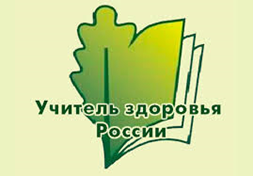 Творческая презентация

«Я – УЧИТЕЛЬ ЗДОРОВЬЯ».
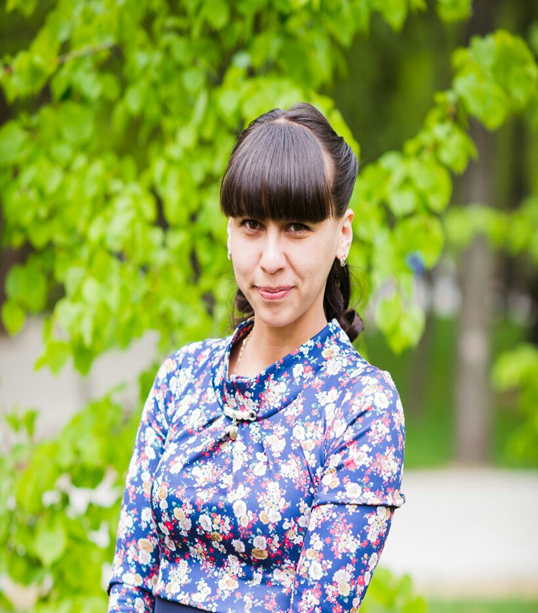 ХАЙРЕТДИНОВА НАИЛЯ ИЛЬДАРОВНАучитель физкультуры
Муниципальное бюджетное общеобразовательное учреждение «Тимершикская средняя общеобразовательная школа Сабинского муниципального района Республики Татарстан»
Проблема:
              В настоящее время ухудшается здоровье детей. Это стало  не
   только медицинской, но и педагогической проблемой, т.к. осложняется
  процесс обучения, снижается качество знаний, замедляет психическое и
  физическое  развитие детей, вызывает отклонение в их социальном
  поведении.
               Сохранение и укрепление здоровья на сегодняшний день является
         одним из приоритетных направлений.  ФГОС направлен на охрану и 
          укрепление физического и психологического здоровья детей и их
          эмоциональное благополучие.
Учитель  должен  работать так, чтобы обучение детей не наносило вреда  здоровью школьников. Он может сделать для здоровья современного ученика многое . Сохранение и укрепление здоровья – это важнейшие составляющие  работы учителя начальных классов.
Актуальность темы:   
          Здоровьесберегающие технологии 
                    дают возможность:
   сохранить и укрепить физическое здоровье 
     обучающихся;
сохранить психическое здоровье обучающихся;
создать благоприятную социально- 
    психологическую  
    атмосферу в детском 
    коллективе.
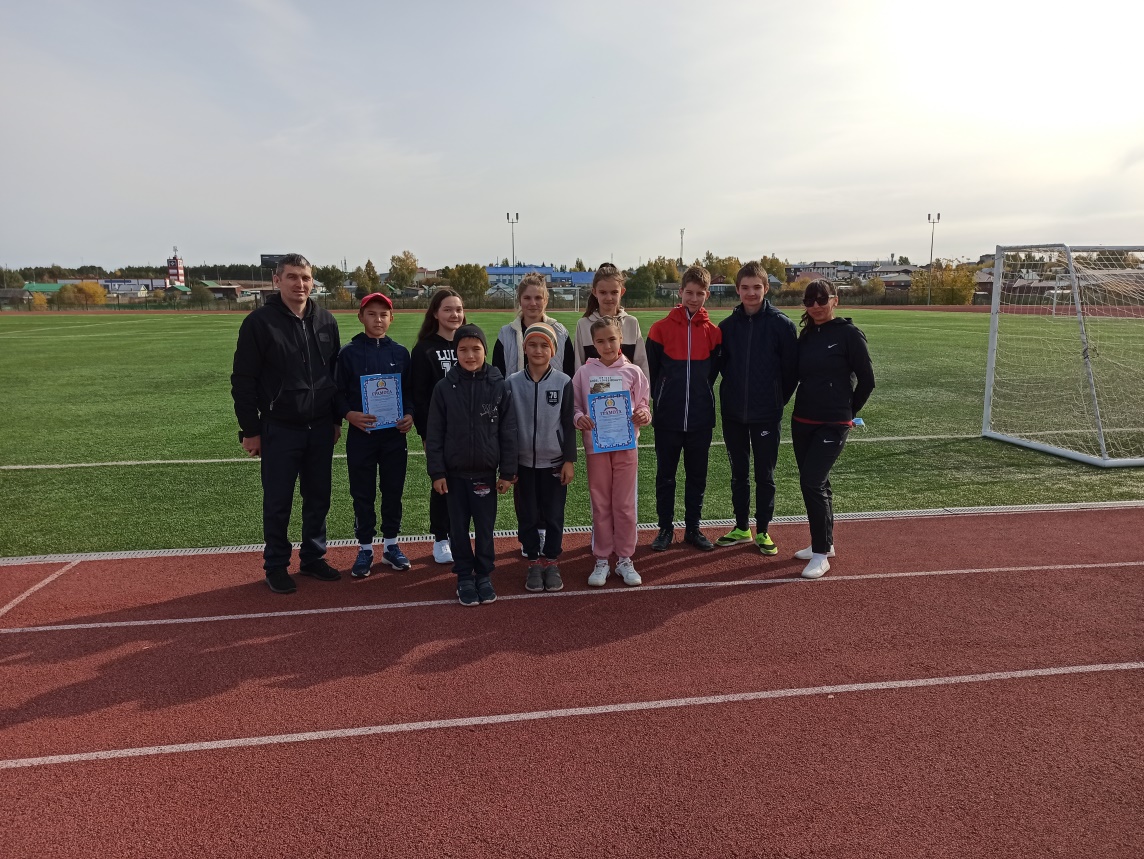 Цель:
формирование потребности в здоровом образе жизни.
Задачи:
формирование установки на здоровый образ жизни:
сохранение и укрепление здоровья детей  через 
   приобщение к здоровому образу жизни.
Ожидаемые результаты:
повышение приоритета здорового образа жизни;
повышение мотивации к двигательной активности ;
рост уровня физического развития и физической 
    подготовленности.
Здоровьесберегающие  
        образовательные технологии 
 это системный подход к обучению , воспитанию, построенный  на стремлении учителя не нанести ущерб здоровью обучающимся.
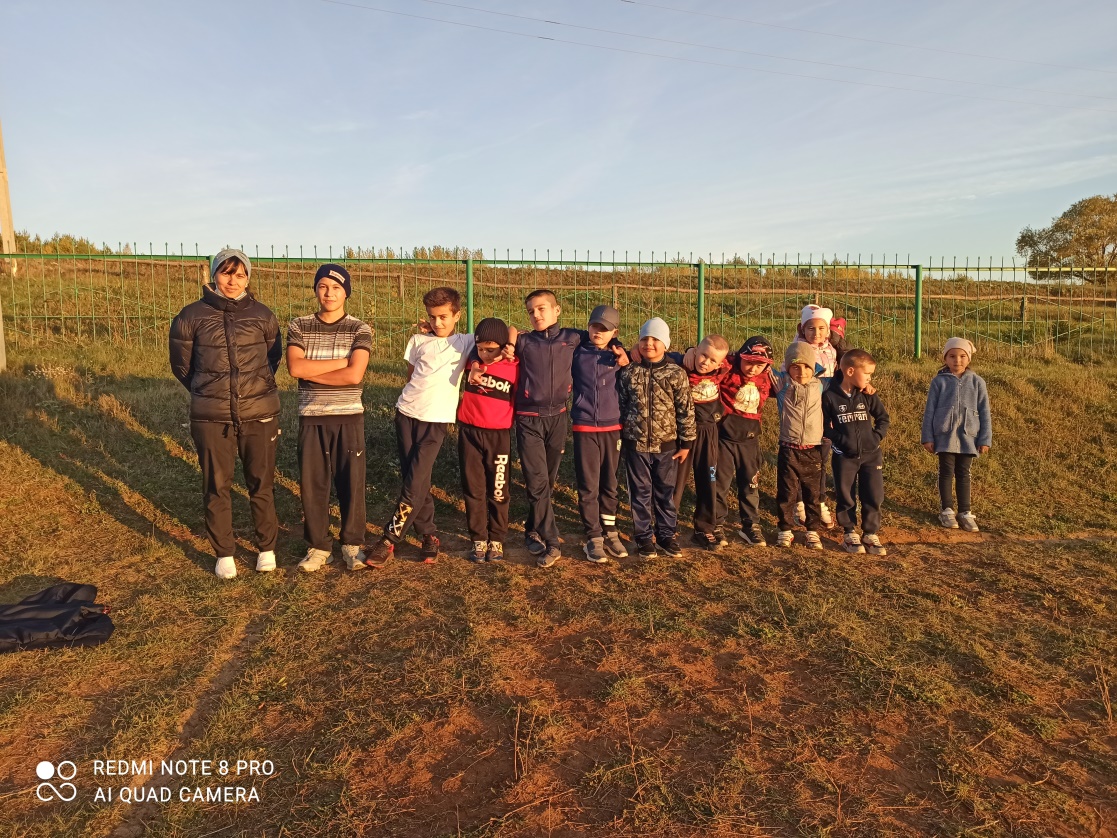 Работу по формированию 
здорового образа жизни  реализую через:
Образовательный процесс
Воспитательную работу
Работу с родителями
Работу с социумом
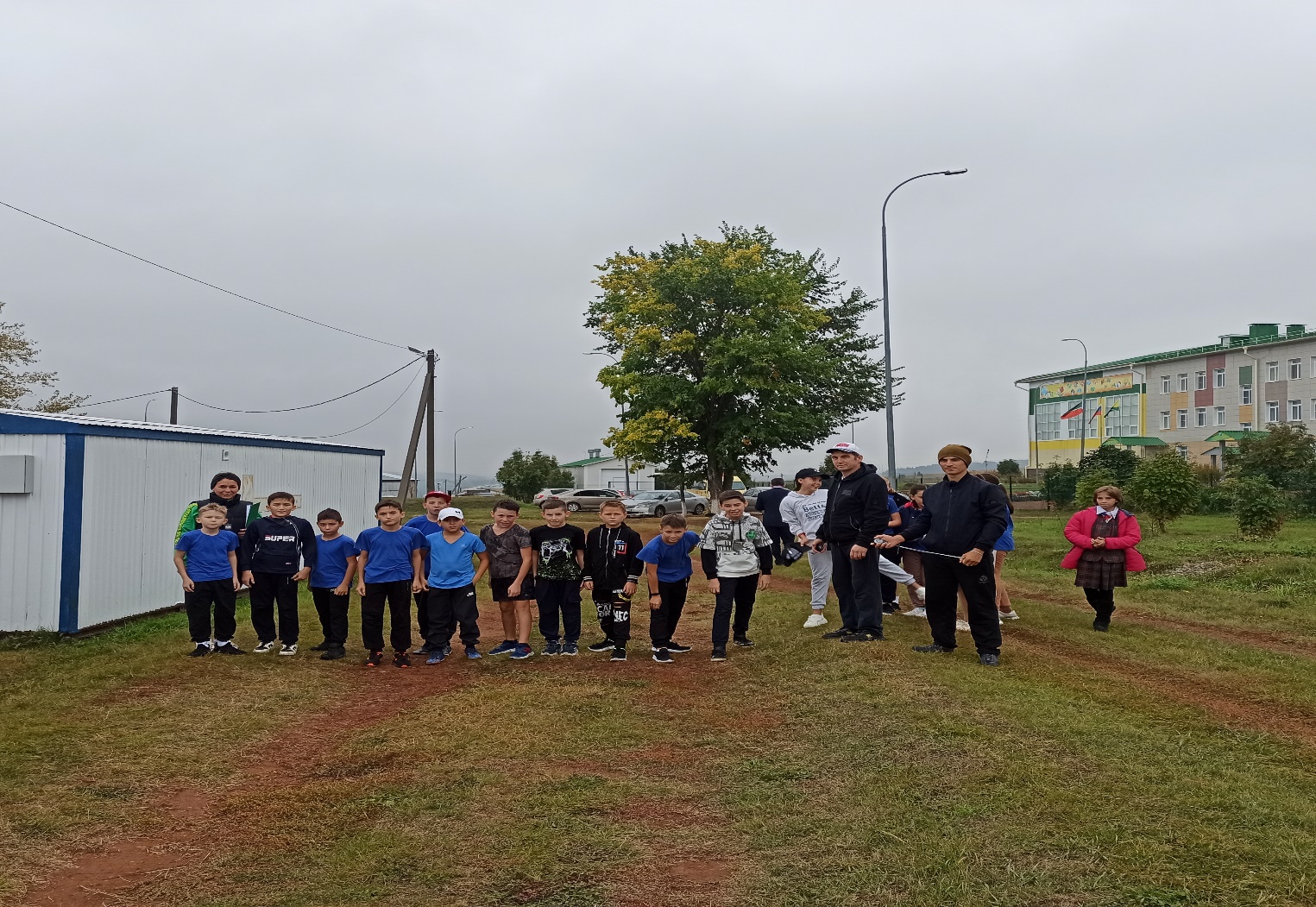 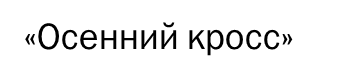 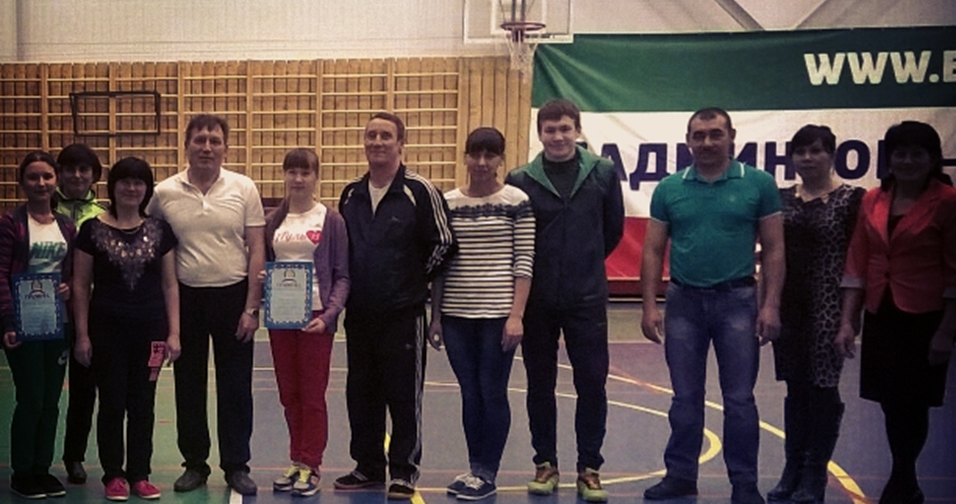 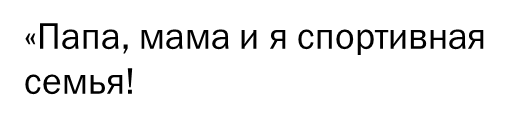 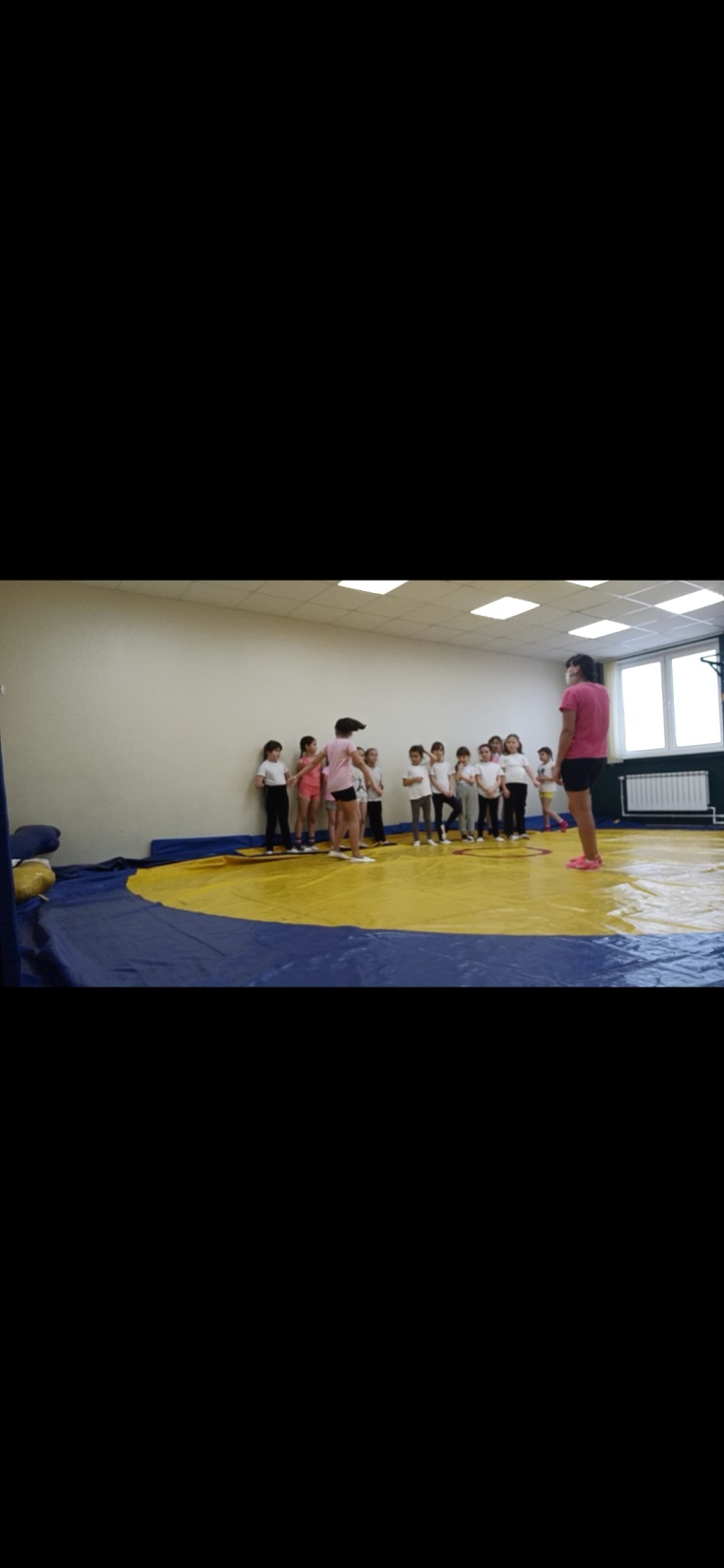 Кружок «Веселая гимнастика»
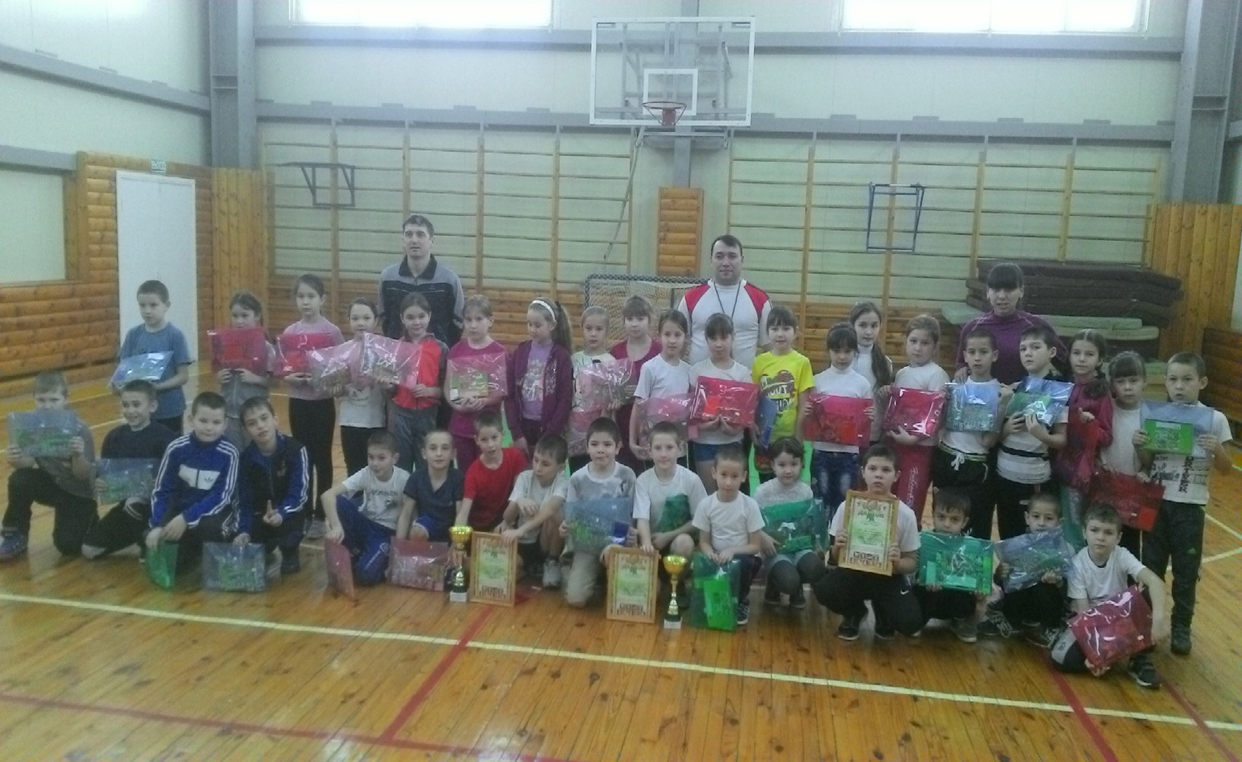 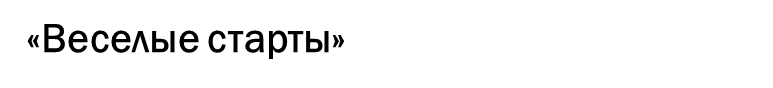 Физкультминутки
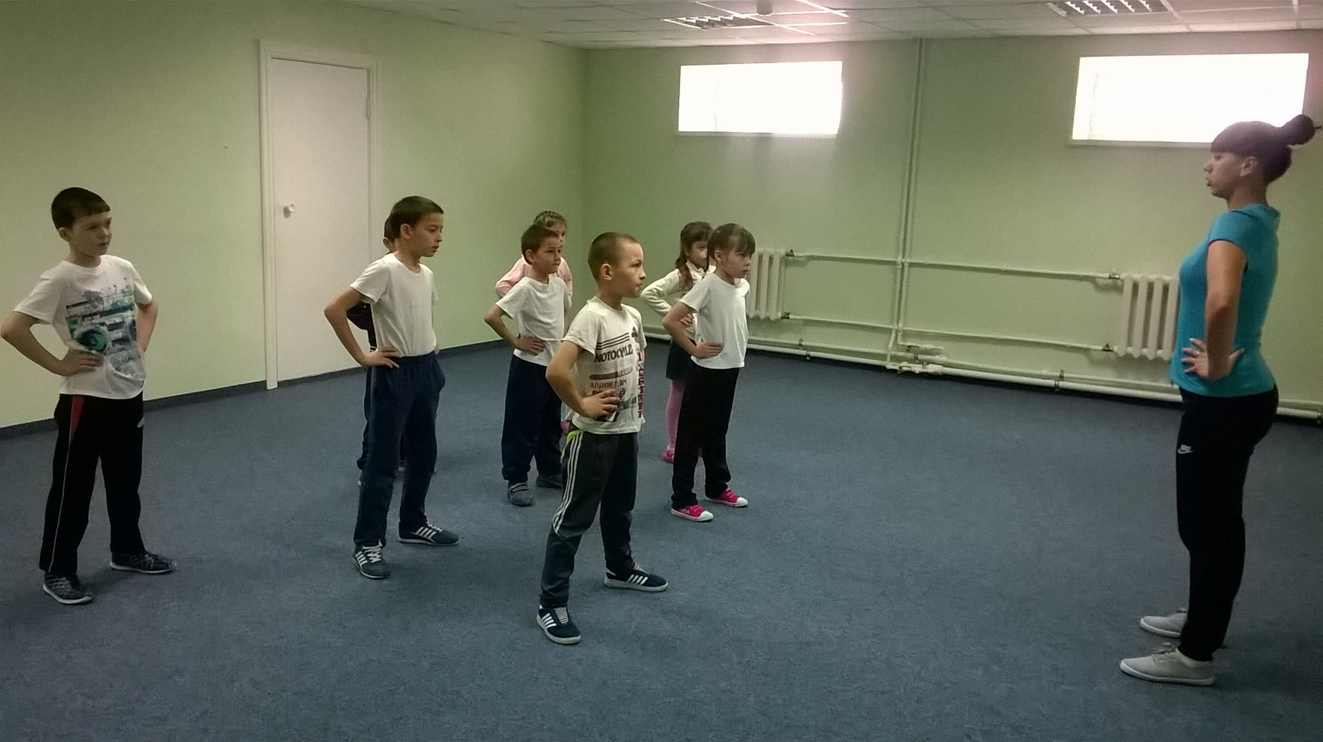 Сдача норм ГТО
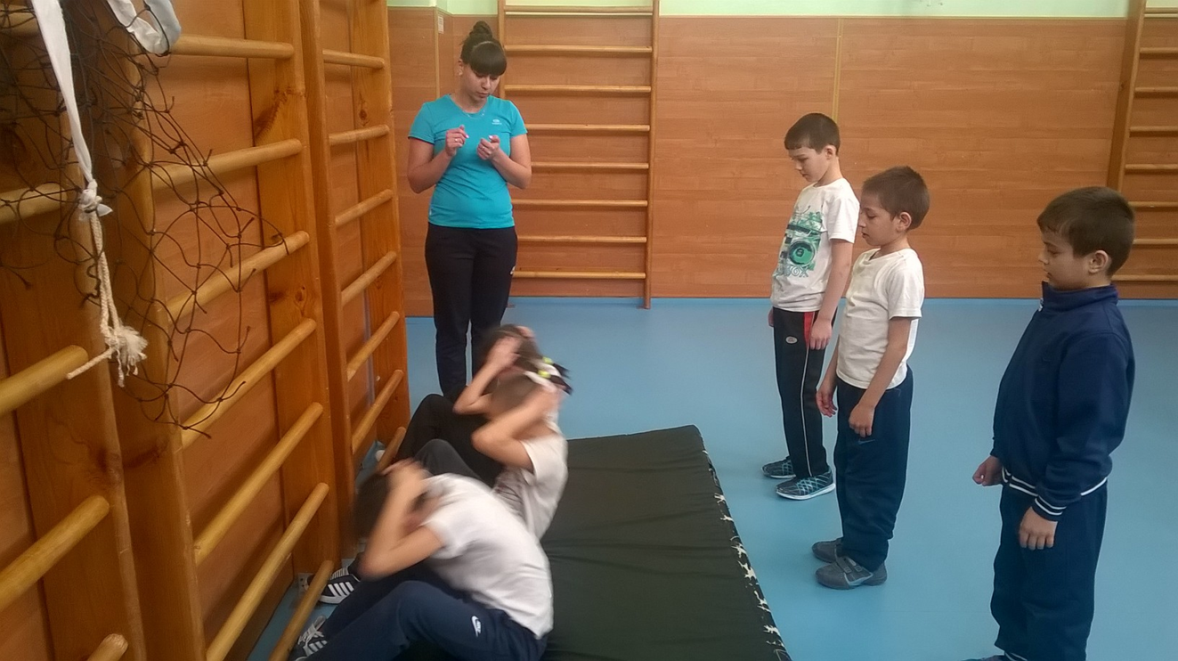 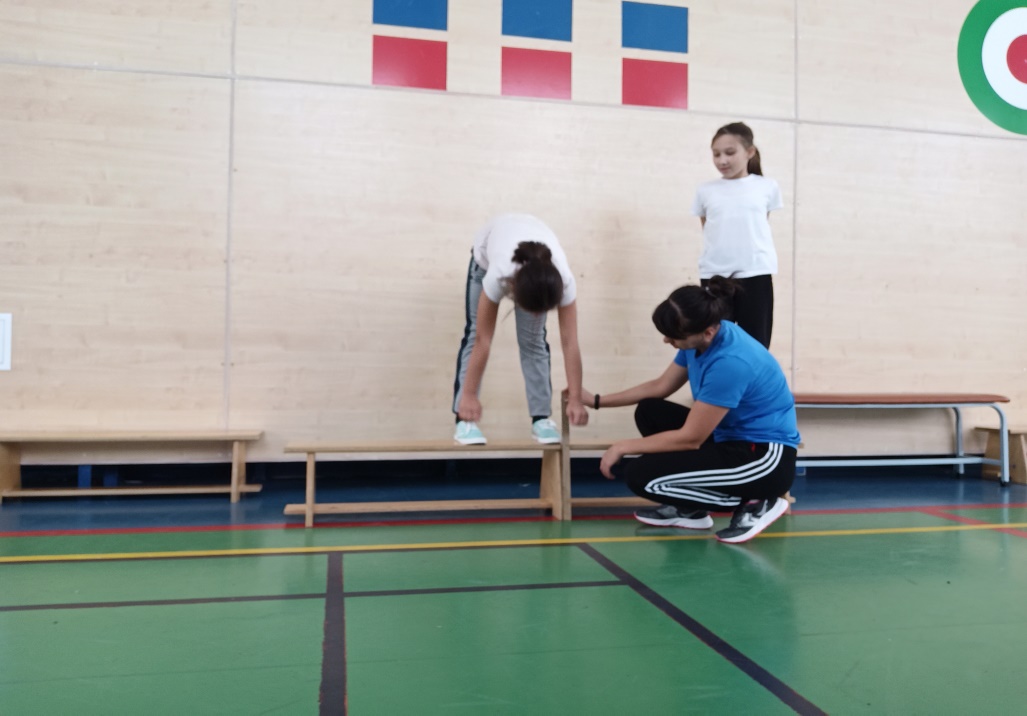 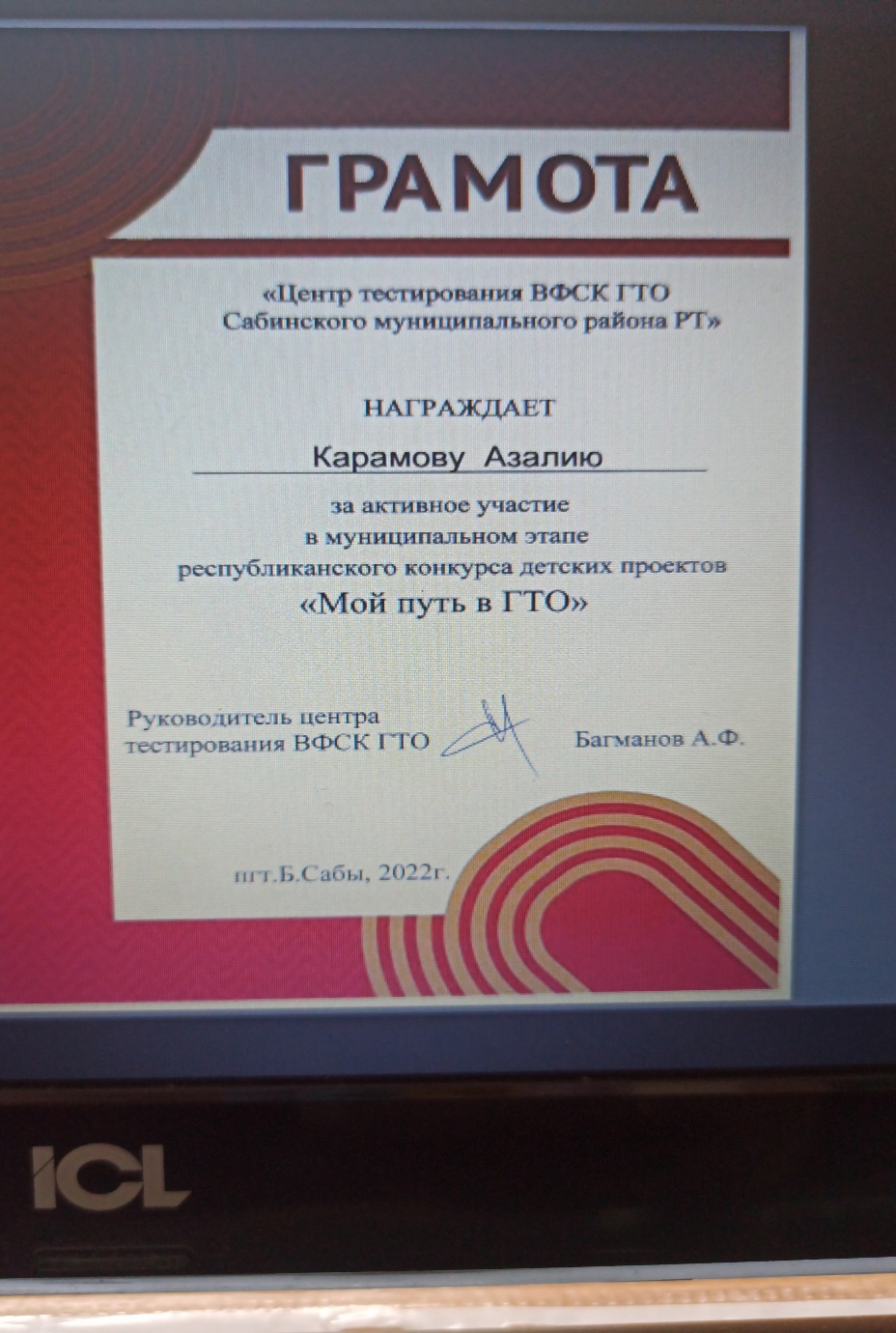 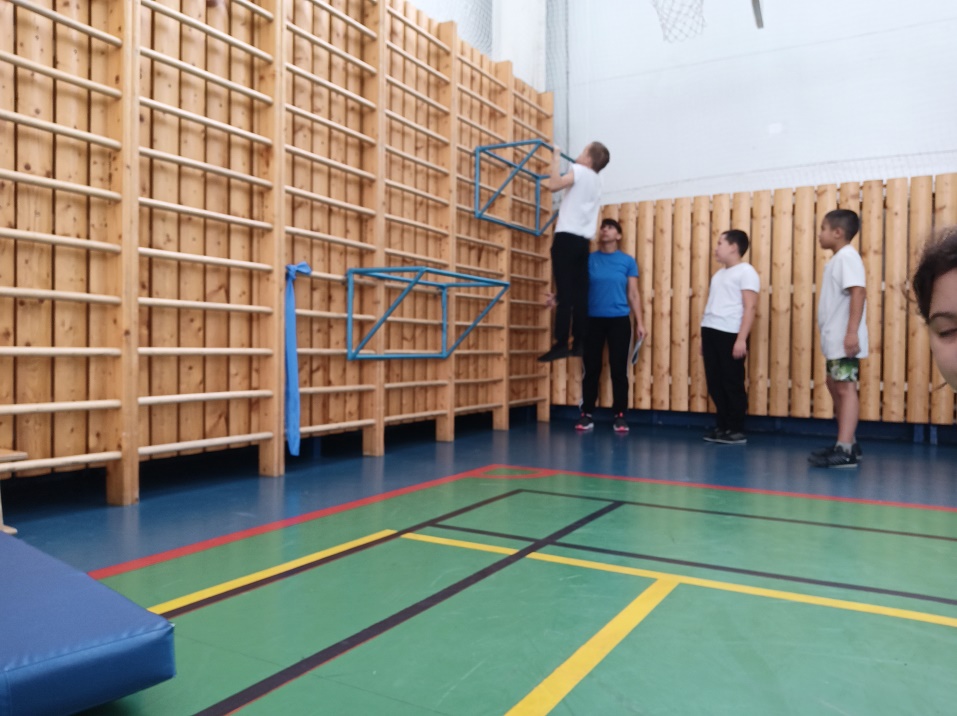 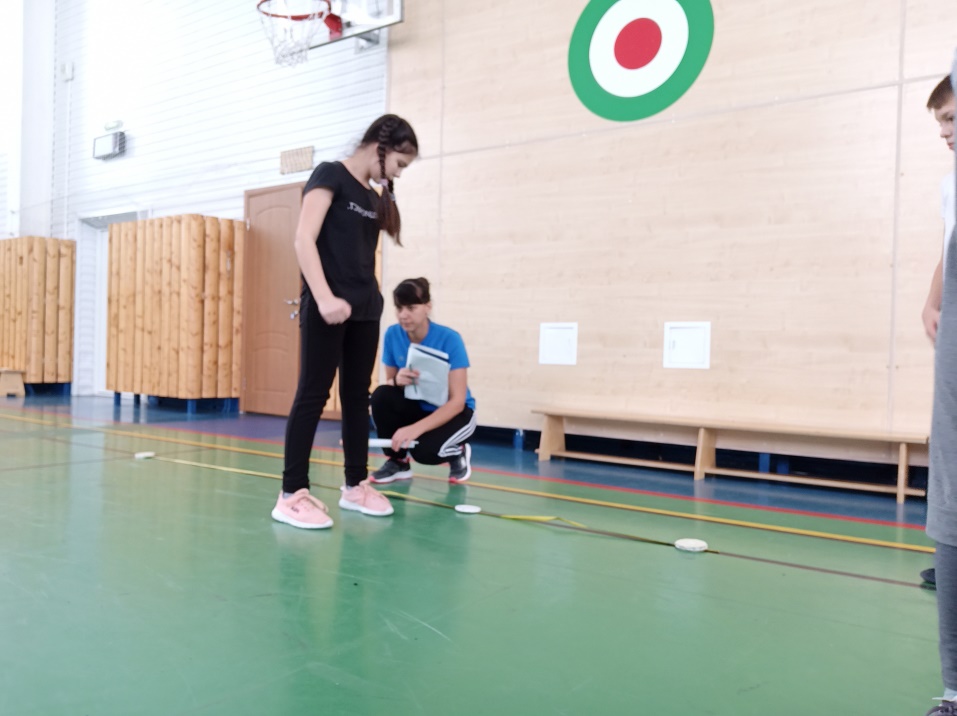 Уроки лыжной подготовки
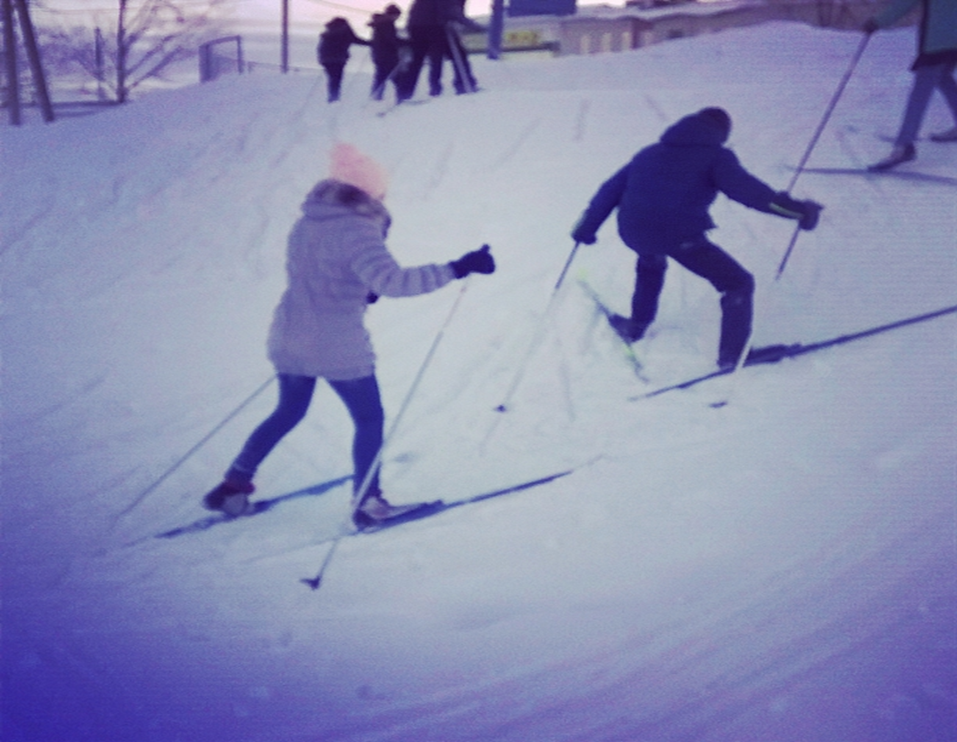 Беседы на тему  « в Здоровой семье – Здоровые дети!»
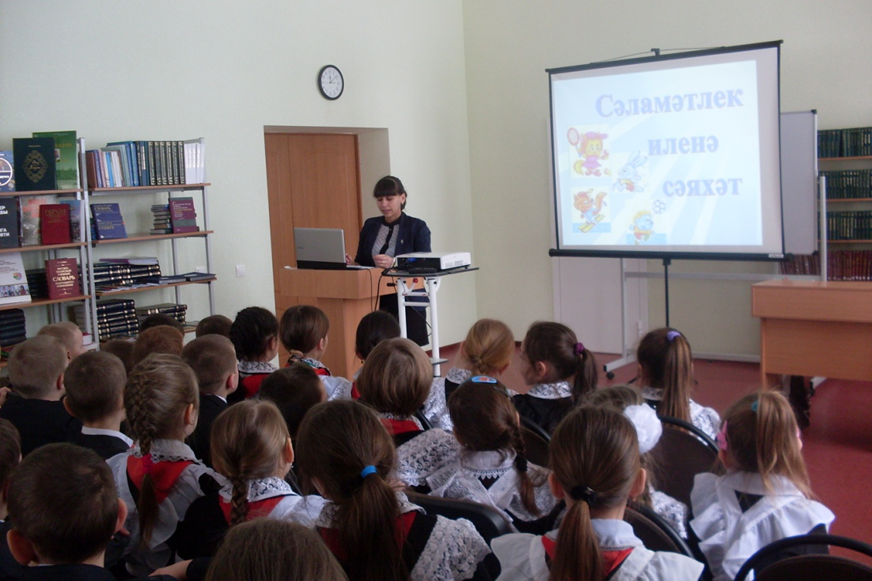 Хочу отметить ещё один компонент, особо важный в формировании здорового образа жизни школьника – это пример педагога. Деятельность учителя, его творчество, личный пример должны быть направлены на формирование культуры здорового образа жизни у учащихся.
III место - Летняя Спартакиада работников образования Сабинского муниципального района РТ(09.2014).
III место - Зимняя Спартакиада работников образования Сабинского муниципального района(03.2015).
 III место - Волейбол среди работников образования Сабинского муниципального района РТ (04.2015).
I место - Летняя Спартакиада работников образования Республики Татарстан - 2015 (по легкоатлетической эстафете) (17.10.2015).
Победитель гранта «Наш новый учитель» (2015).
Победитель I степени Всероссийского конкурса профессионального мастерства. Номинация «Педагогический проект» (интернет конкурс) (2016)
III место - Зимняя Спартакиада работников образования Республики Татарстан («Веселые старты»)(2016).
Сертификат участника программы наставничества в рамках проведения гранта с сентября по декабрь 2016 года.
III место - в республиканском этапе открытого публичного Всероссиийского конкурса на лучшую постановку физкультурной работы и развитие массового спорта среди школьных спортивных клубов в номинации "ЛУЧШИЙ СЕЛЬСКИЙ ШКОЛЬНЫЙ СПОРТИВНЫЙ КЛУБ". (30.05.2016).
«Лучший игрок» в составе команды Тимершикская СП Чемпионата Сабинского муниципального района по волейболу среди женских команд сельских поселений сезона 2016
«Лучший игрок» в составе команды Тимершикская СП Чемпионата Сабинского муниципального района по волейболу среди женских команд сельских поселений сезона 2018
Лауреат Всероссийский творческий конкурс "Горизонты педагогики! www.pedgorizont.ru Номинация: "Творческие и методические работы педагогов" Работа: "Конспект урока по физкультуре в 5 классе". 28.09.2020
2 место в муниципальном этапе XI Всероссийского конкурса "Учитель здоровья России-2020". 2020.
 "Лучший игрок" в составе команды Тимершикского СП Чемпионата Сабинского муниципального района по волейболу среду женских команд трудовых коллективов, сельских поселений сезона 2021г.
3 место в Чемпионате Сабинского муниципального  района по пляжному волейболу сезона 2021г.
1 место по волейболу среди работников образования 
1 место в Чемпионате по волейболу среди женских команд сезона 2022г.
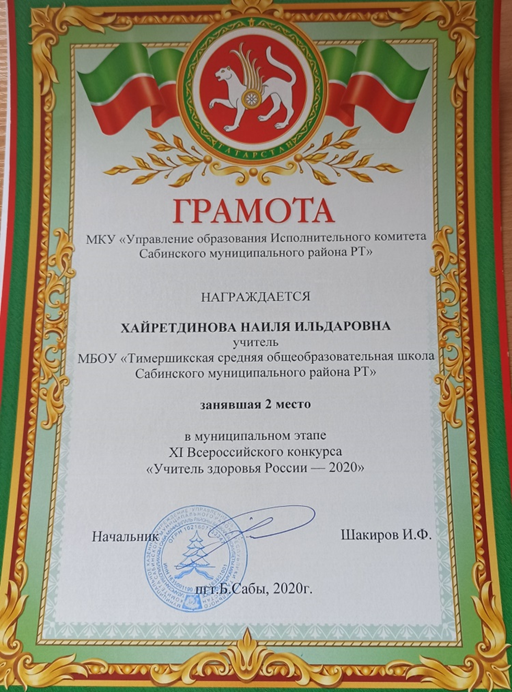 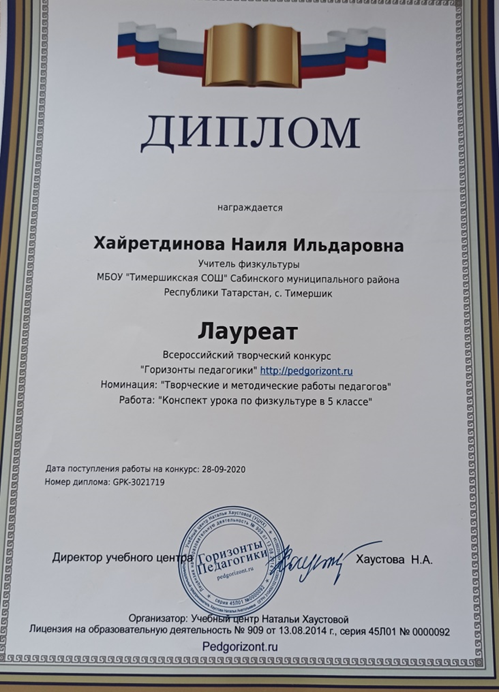 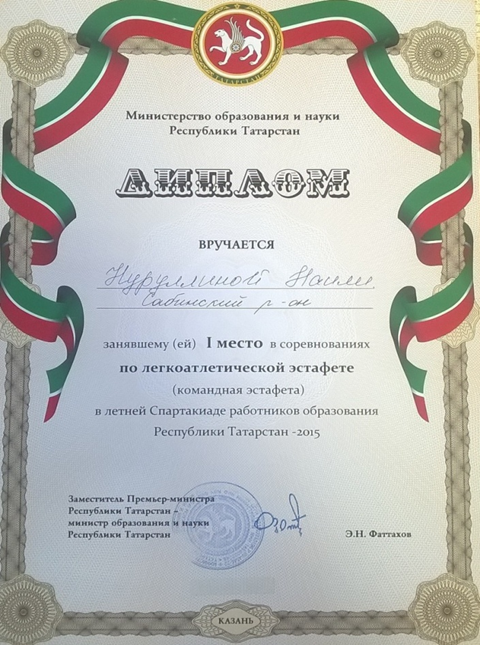 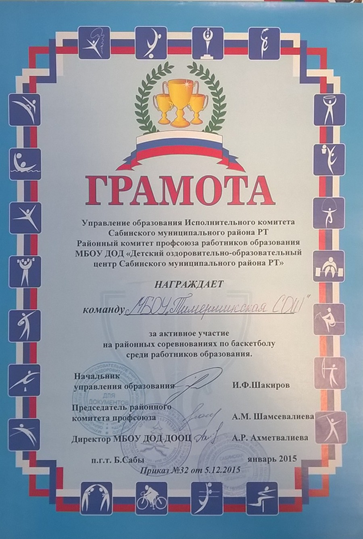 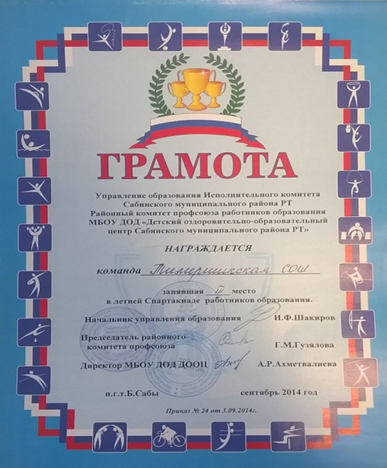 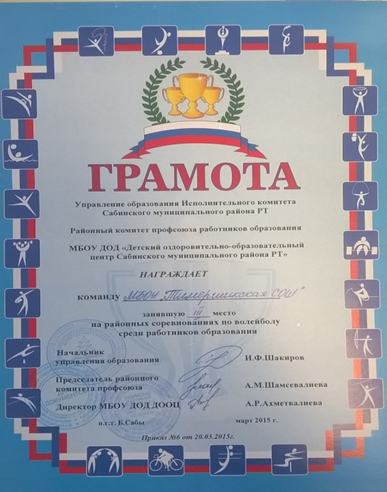 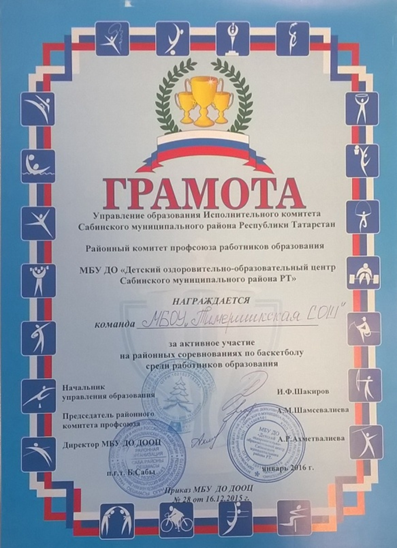 Спартакиада работников образования
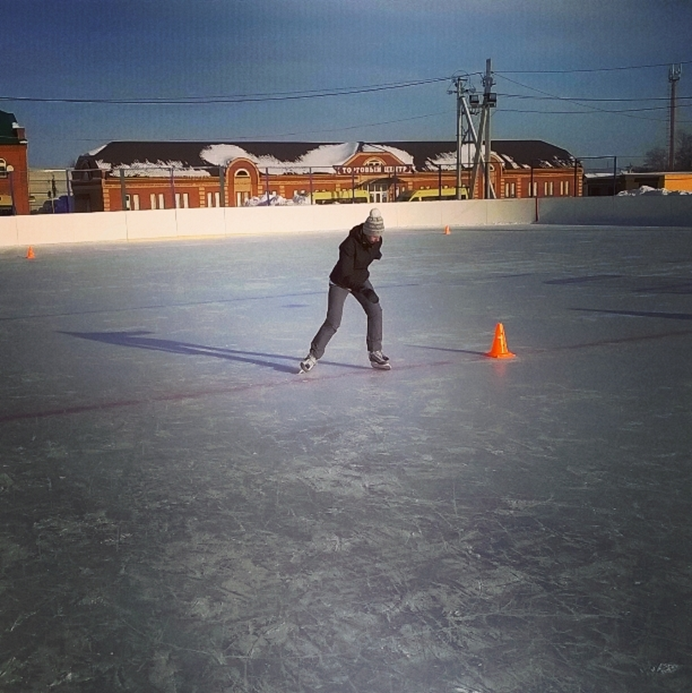 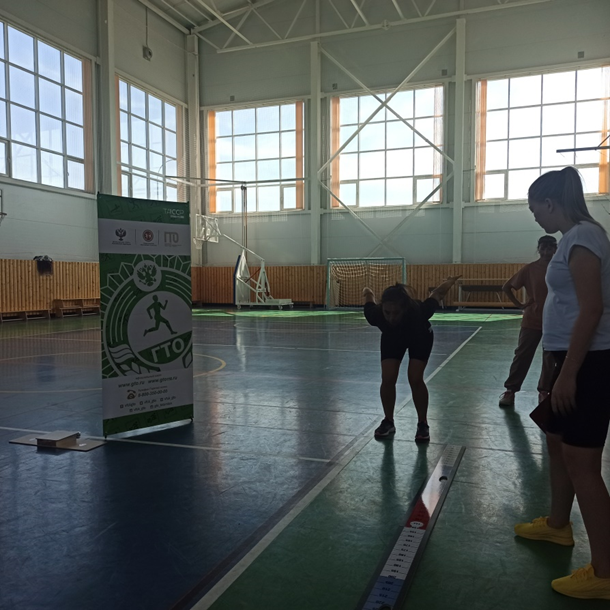 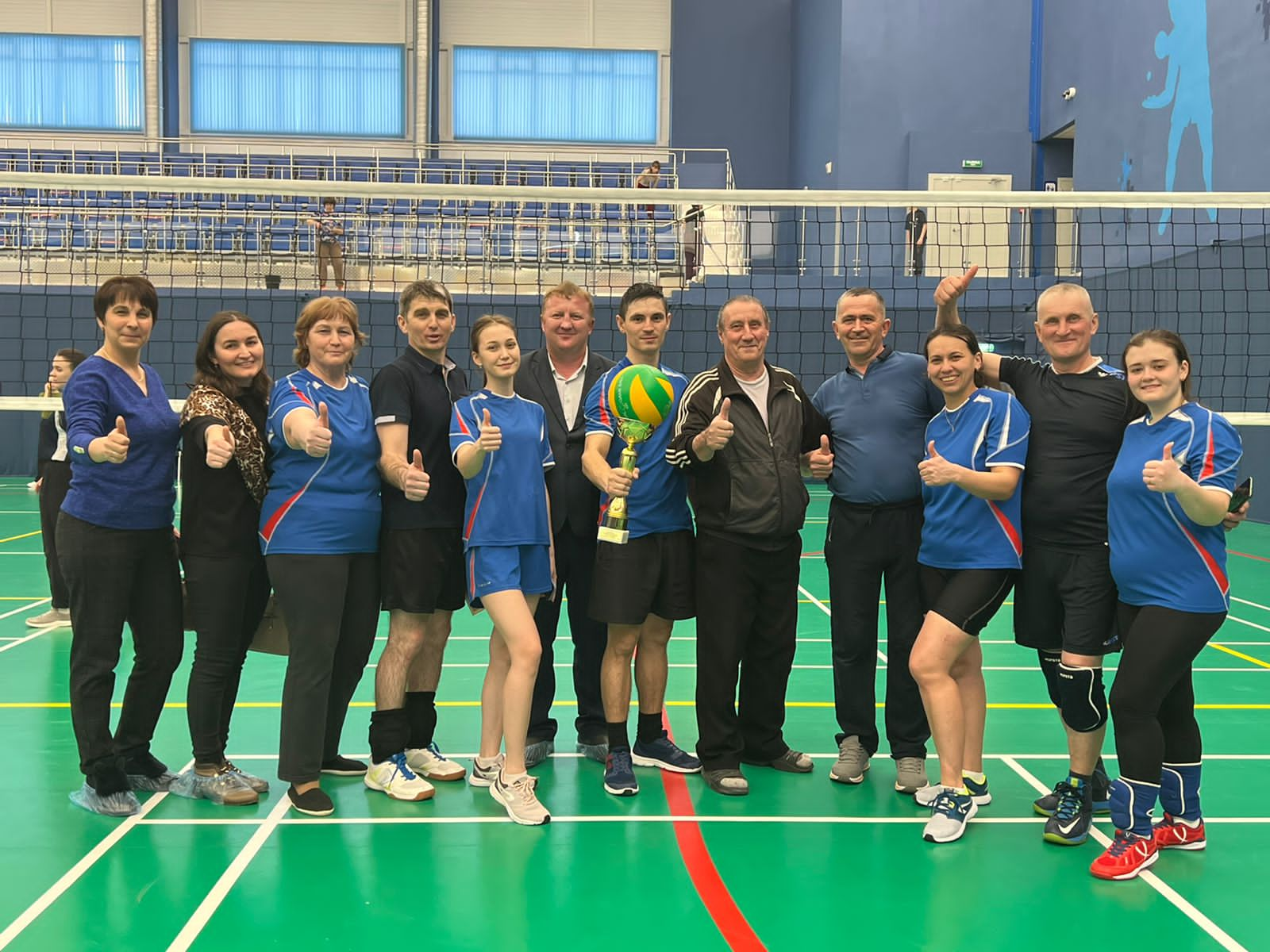 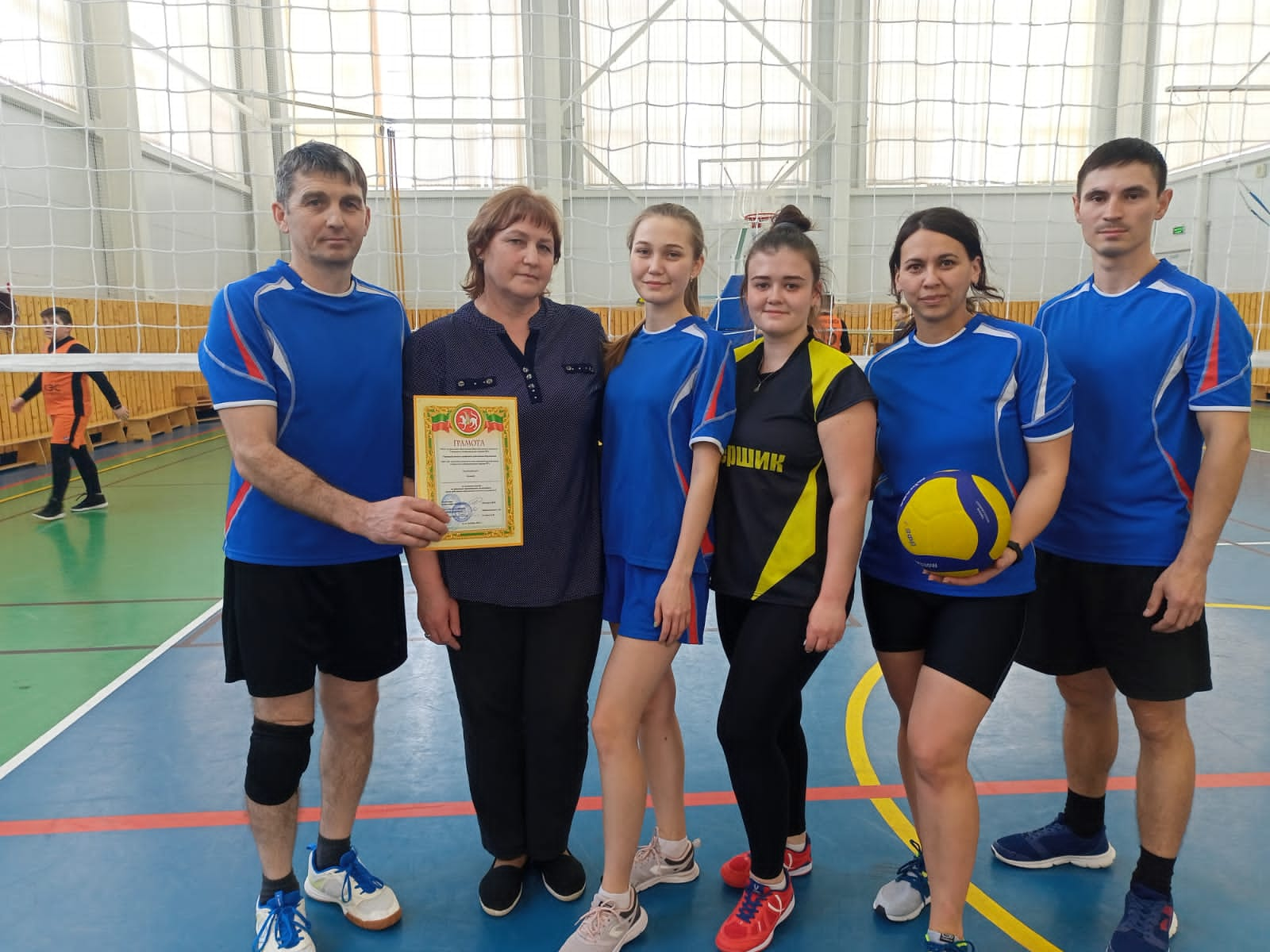 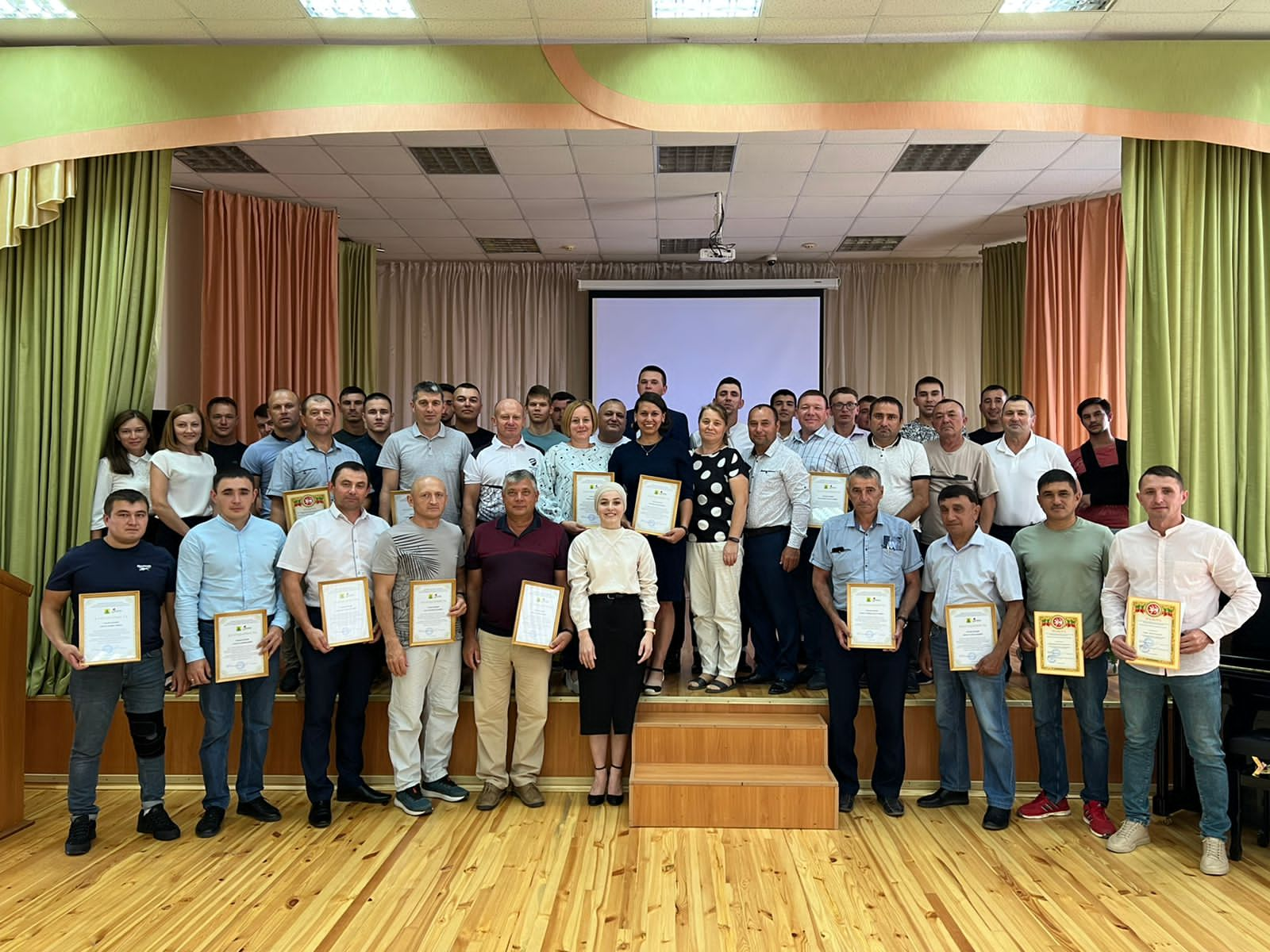 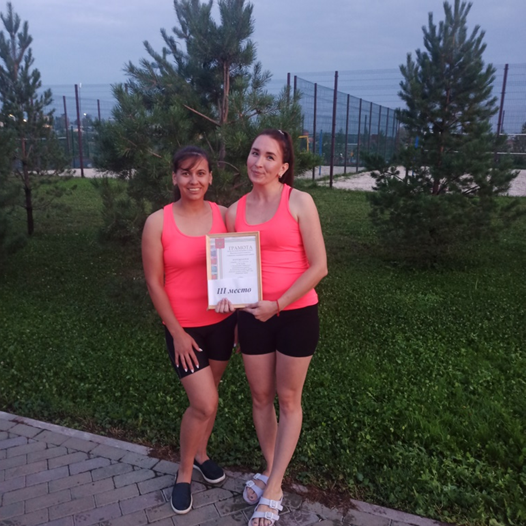 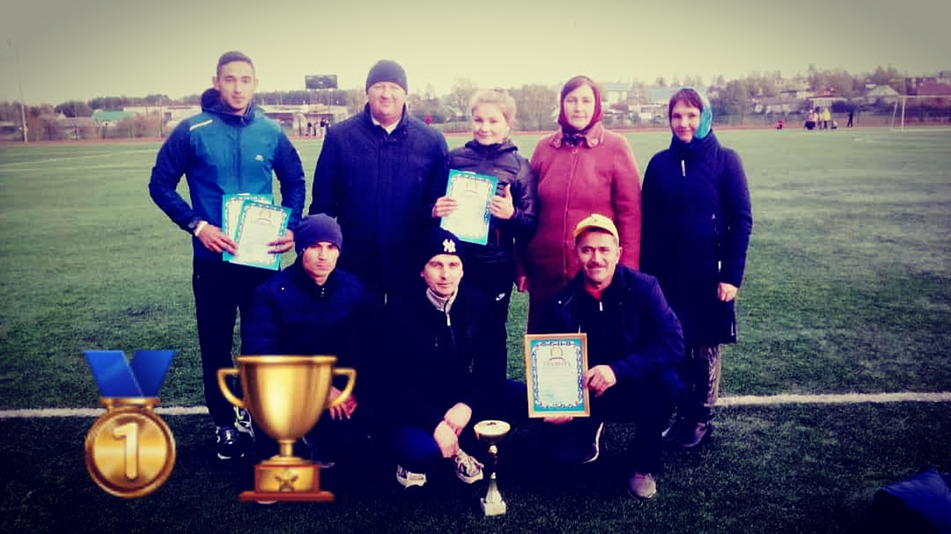 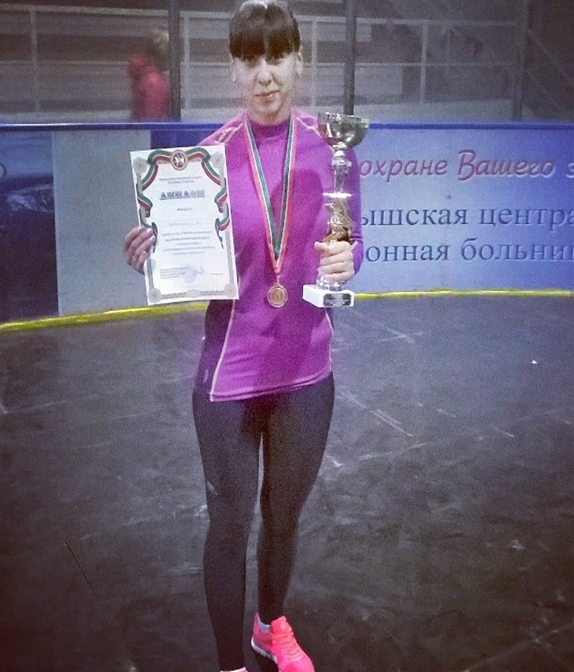 Результаты моей работы Внедрение здоровьесберегающих образовательных технологий ведёт:
 к снижению показателей заболеваемости детей; 
к предотвращению усталости и утомляемости; к повышению мотивации учебной деятельности; 
к повышению роста учебных и спортивных  достижений.
Результаты моей работы
          Внедрение здоровьесберегающих образовательных
                             технологий ведёт: 

к снижению показателей заболеваемости детей;
к предотвращению усталости и утомляемости;
к повышению роста учебных достижений;
Чтобы сделать ребёнка   успешным и рассудительным  сделайте его крепким и здоровым.
                             Ж.Ж.Руссо
Спасибо за внимание!